Краевое государственное бюджетное учреждение дополнительного образования «Спортивная школа по хоккею на траве «Юность Алтая»
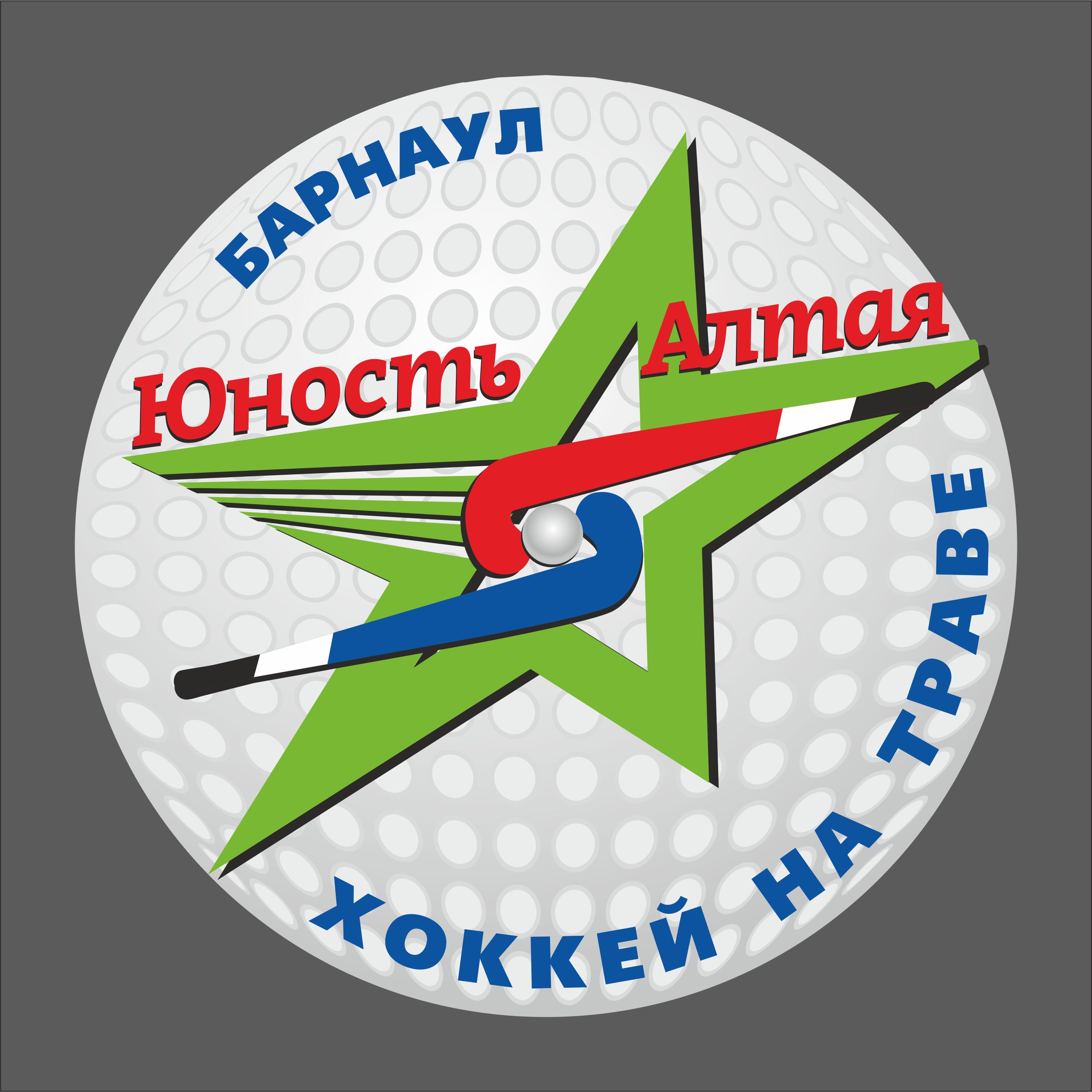 Конфликт интересов педагогических работников в общеобразовательных организациях
2023
Что такое коррупция?
Коррупция
– это злоупотребление служебным положением, дача взятки, получение взятки, злоупотребление полномочиями, коммерческий подкуп либо иное незаконное использование физическим лицом своего должностного положения вопреки законным интересам общества и государства в целях получения выгоды в виде денег, ценностей, иного имущества или услуг имущественного характера, иных имущественных прав для себя или для третьих лиц либо незаконное предоставление такой выгоды указанному лицу другими физическими лицами; совершение указанных деяний в отношении и от имени юридического лица.
пункт 1 части 1 статьи 1
 Федерального закона от 25 декабря 2008 года № 273-ФЗ 
"О противодействии коррупции"
Конфликт интересов педагогического работника
– это ситуация, при которой у педагогического работника при осуществлении им профессиональной деятельности возникает личная заинтересованность в получении материальной выгоды или иного преимущества и которая влияет или может повлиять на надлежащее исполнение педагогическим работником профессиональных обязанностей вследствие противоречия между его личной заинтересованностью и интересами обучающегося, родителей (законных представителей) несовершеннолетних обучающихся.

пункт 33 части 1 статьи 1 Федерального закона 
от 29 декабря 2012 года № 273-ФЗ 
«Об образовании в Российской Федерации»
Под личной заинтересованностью понимается -
возможность получения доходов в виде денег, иного имущества, в том числе имущественных прав, услуг имущественного характера, результатов выполненных работ или каких-либо выгод (преимуществ) педагогическим работником, и (или) состоящими с ним в близком родстве или свойстве лицами (родителями, супругами, детьми, братьями, сестрами, а также братьями, сестрами, родителями, детьми супругов и супругами детей), гражданами или организациями, с которыми педагогический работник, и (или) лица, состоящие с ним в близком родстве или свойстве, связаны имущественными, корпоративными или иными близкими отношениями.
Ситуация конфликта интересов может возникнуть, когда педагогический работник:
состоит в близком родстве или свойстве (родители, супруги, братья, сестры, сыновья, дочери, а также братья, сестры, родители и дети супругов) с обучающимися, родителями (законными представителями) обучающихся, или находится в отношениях непосредственной подчинённости или подконтрольности с этими лицами (директор муж – тренер-преподаватель жена, мать бухгалтер –дочь обучающийся и др.); 
ведет основные (в рамках выполнения государственного задания) и платные занятия у одних и тех же обучающихся;
собирает деньги на нужды группы, образовательной организации;
входит в жюри конкурсных мероприятий с участием своих обучающихся;
получает подарки, услуги и принимает иные предложения, предполагающие получение им выгоды, от родителей обучающихся;
использует в личных целях возможности родителей обучающихся; 
и др.
Какие меры нужно принять для предотвращения или урегулирования конфликта интересов?
При возникновении конфликта интересов или возможности его возникновения педагогический работник обязан:
Письменно проинформировать об этом руководителя общеобразовательной организации;

Отказаться от выгоды, ставшей причиной возникновения конфликта интересов;

Принять иные меры.

*Перечень таких мер не является исчерпывающим
В связи с непринятием педагогическим работником мер по предотвращению или урегулированию конфликта интересов, стороной которого он является, если указанные действия дают основание для утраты доверия к педагогическому работнику со стороны работодателя, 
такой работник может быть уволен 
по основанию, предусмотренному пунктом 71части 1 статьи 81 Трудового кодекса Российской Федерации
Работодатель также обязан принять меры по предотвращению или урегулированию конфликта интересов, если ему стало известно о возникновении у педагогического работника личной заинтересованности, которая приводит или может привести к такому конфликту:
ограничить доступ педагогического работника к конкретной информации, затрагивающей его личные интересы;
временно отстранить педагогического работника от должности или перевести его на другую работу, исполнение трудовых обязанностей на которой не связано с конфликтом интересов.

*Перечень таких мер не является исчерпывающим
ОБУЧАЮЩИЕСЯ, РОДИТЕЛИ (ЗАКОННЫЕ ПРЕДСТАВИТЕЛИ) ОБУЧАЮЩИХСЯ, если вы попали в ситуацию конфликта интересов, стороной которой является педагогический работник
направьте в органы управления образовательной организации обращение о применении к педагогическому работнику этой организации, нарушающему и (или) ущемляющему ваши права, дисциплинарного взыскания. Такие обращения подлежат обязательному рассмотрению;
обратитесь в комиссию по урегулированию споров между участниками образовательных отношений, в том числе по вопросам о наличии или об отсутствии конфликта интересов педагогического работника;
обратитесь в правоохранительные или иные уполномоченные органы:
102 –общероссийский телефон полиции,
8-800-100-12-60 –телефонная линия «Остановим коррупцию» 
Следственного комитета Российской Федерации, 
 8 (385-2) 22-20-17 - прокуратура Алтайского края 
используйте иные, незапрещенные законодательством Российской Федерации, способы защиты ваших прав и законных интересов.
ПРЕДОТВРАТИМ КОРРУПЦИЮ ВМЕСТЕ!
Телефон доверия ГУ МВД России по Алтайскому краю 
8 (385-2) 63-03-15
Следственный комитет Российской Федерации  по Алтайскому краю  - "Телефон доверия" 
8 (385-2) 29-80-94
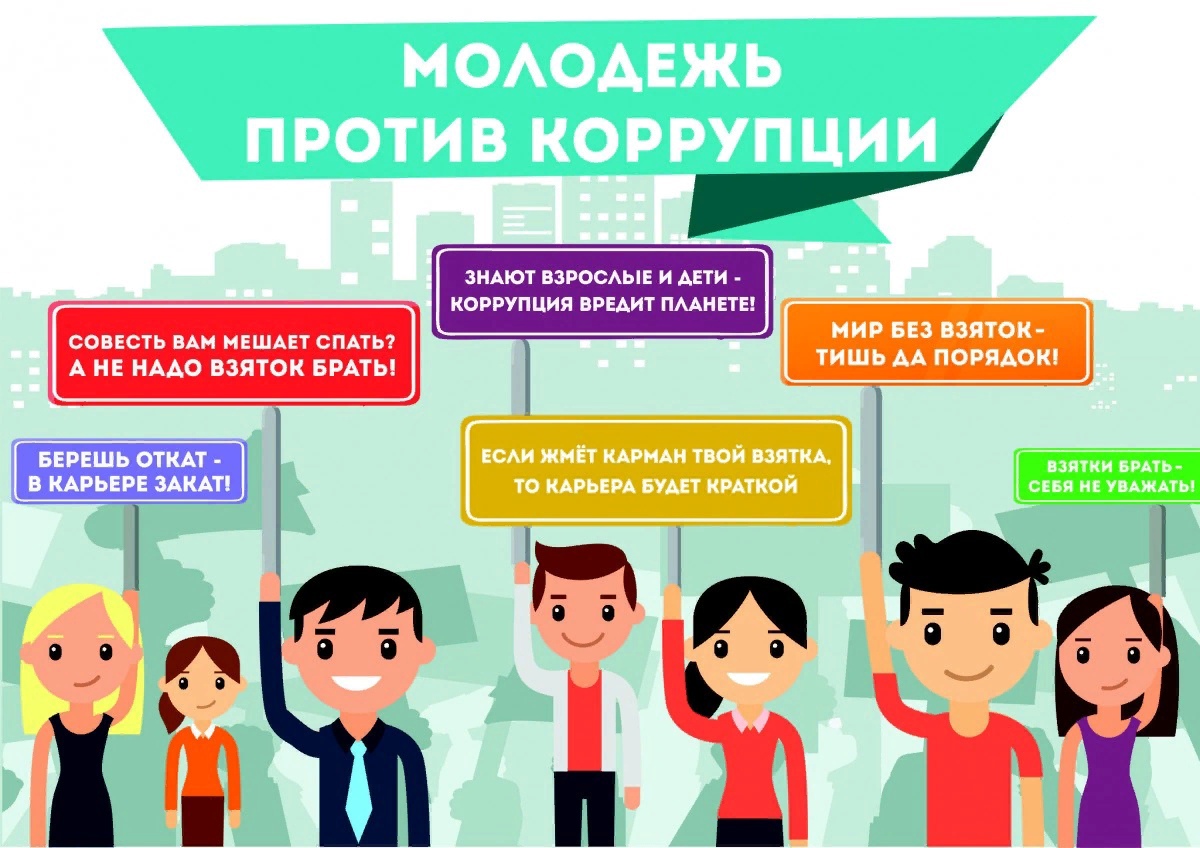 Управление ФСБ Российской Федерации 
по Алтайскому краю 
8 (385-2) 63-81-55
Прокуратура Алтайского края 
         8 (385-2) 22-20-17